Astrofysica
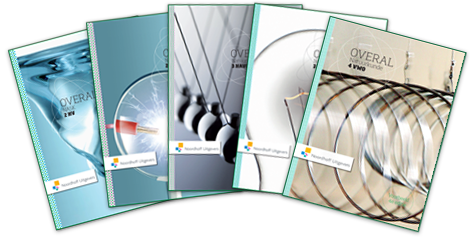 Natuurkunde Overal: hoofdstuk 11
11.1 Straling van sterren
Na deze paragraaf kun je:
astrologie, astronomie en astrofysica van elkaar onderscheiden
uitleggen waarom met je met een optische telescoop meer kunt waarnemen dan met het blote oog
aangeven welke golflengtes de aardse atmosfeer doorlaat
uitleggen wat radiotelescopie is
uitleggen wat een ruimtetelescoop is
11.1 Straling van sterren
Astronomie: nauwkeurig waarnemingen doen in het heelal
blote oog
telescopen

Astrofysica: modellen maken waarmee je de waarnemingen kunt verklaren

Astrologie: horoscopen maken
Blote oog
Waarnemingsmogelijkheden zijn beperkt
alleen maar zichtbaar licht
scheidend vermogen is beperkt
benodigde intensiteit

Scheidend vermogen is de kleinste hoek waaronder je nog 2 voorwerpen afzonderlijk kunt zien (wordt beperkt door de afstand tussen de staafjes): 0,01o
Hoekvergroting
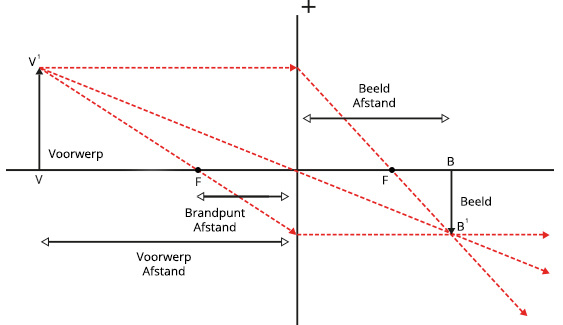 Definitie
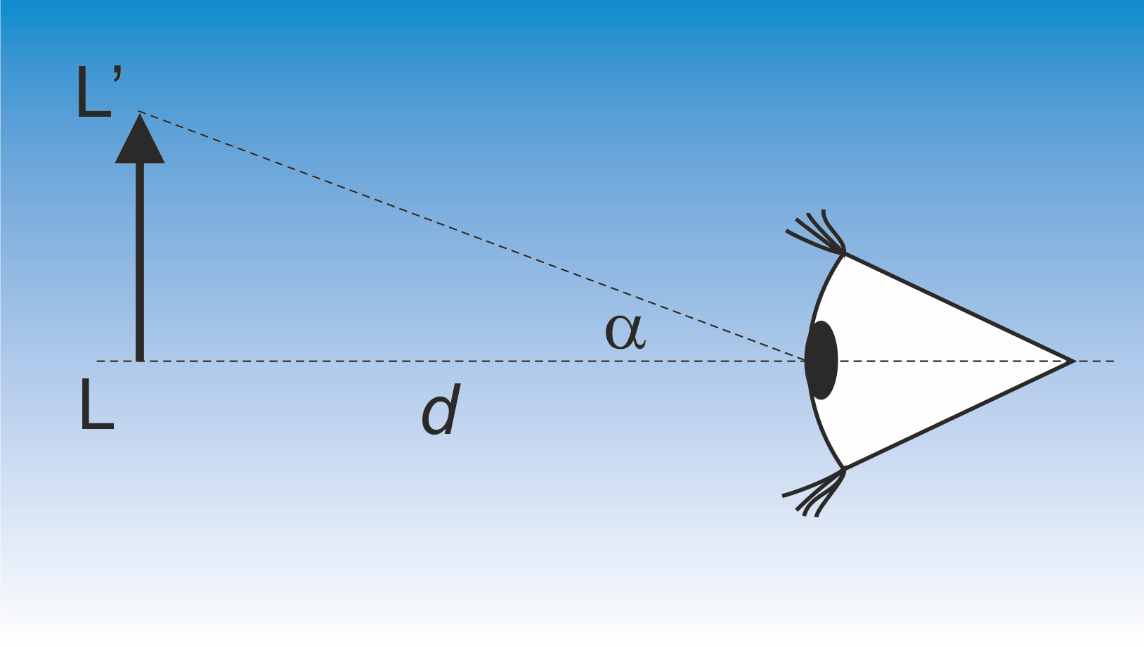 hoekgrootte tan  = LL’ / d

maan met blote oog:
tan  = 2r/d = 2 x 1,7  106 / 384  106  
     = 0,51o

miljoen keer  verkleinde foto bekeken op 1 m afstand
tan  = 2r / d = 2 x 1,7 / 1       = 740
Hoekvergroting = hoek met / hoek zonder
Telescoop (optisch)
Voordeel:
doorsnede veel groter dan oog dus kun je veel lichtzwakkere voorwerpen zien
hoekvergroting fobjectief / foculair

Tegenwoordig worden vaak spiegeltelescopen gebruikt, omdat het maken van grote objectief lenzen te moeilijk is
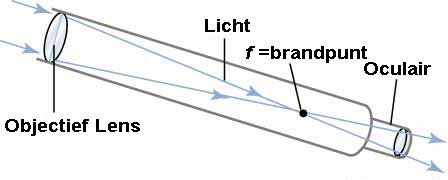 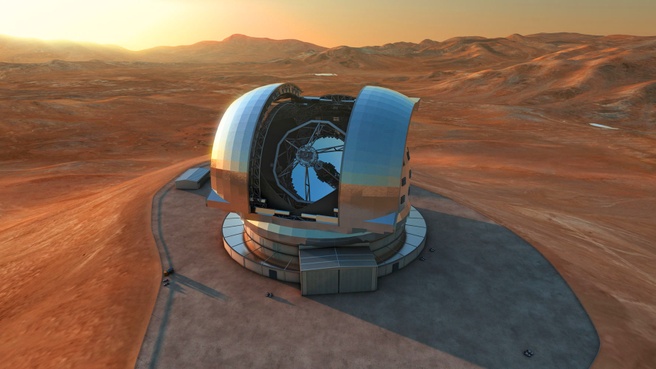 Radiotelescoop
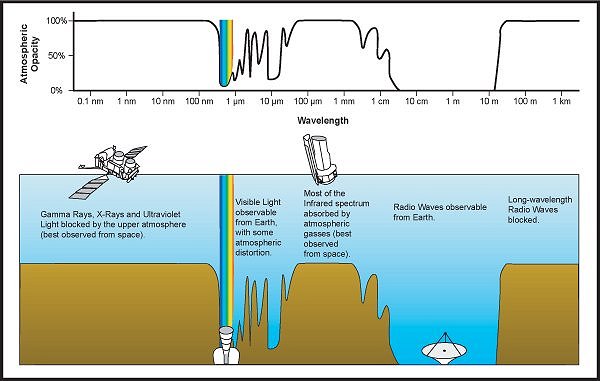 atmosfeer laat alleen maar licht door in het zichtbare gebied en bij de radiogolven (cm-golven)
waterstof kan licht uitzenden met een golflengte van 21,1 cm
radiotelescopen
door het combineren van signalen van verschillende telescopen lijkt het alsof je werkt met een veel grotere telescoop
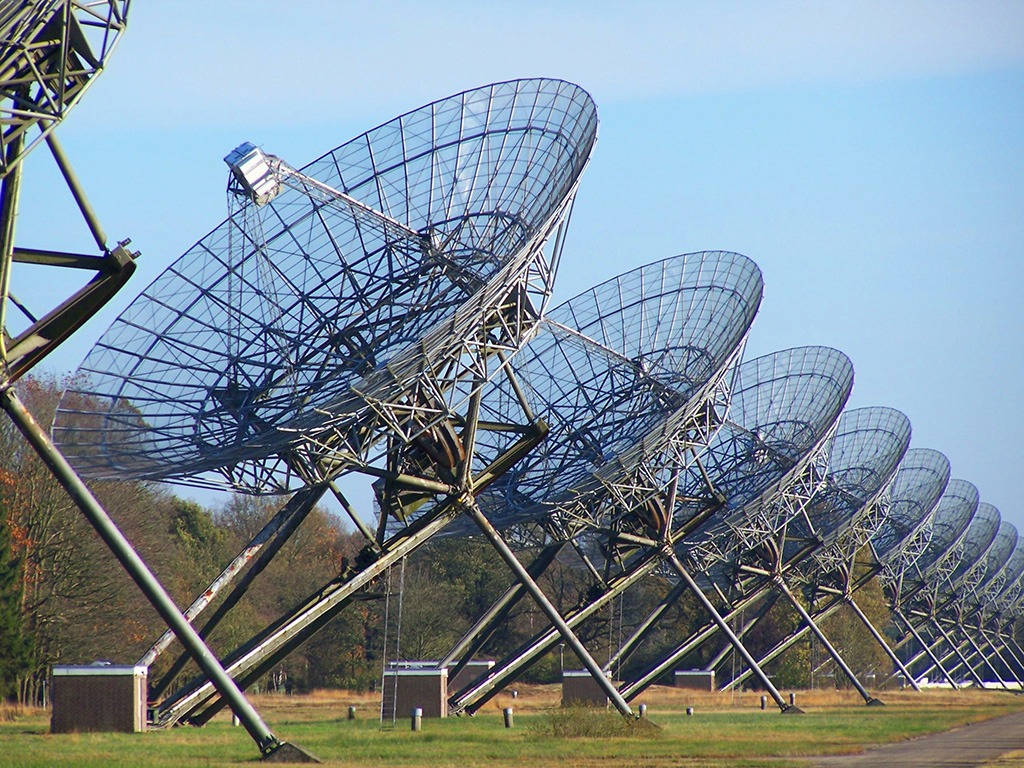 Lofar
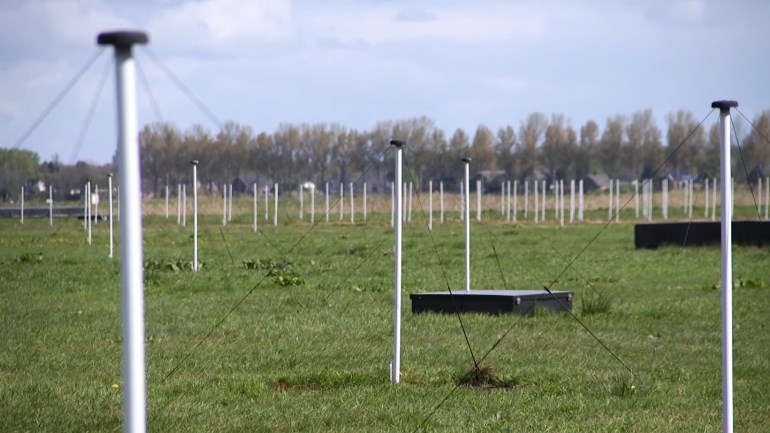 LOw Frequency ARray
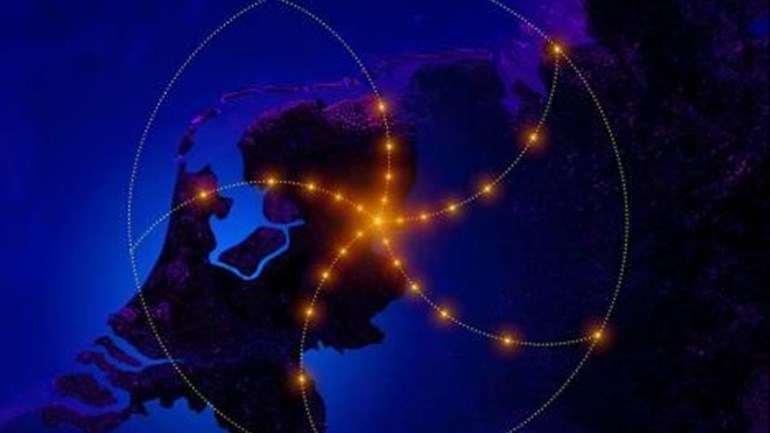 Ruimtelescopen
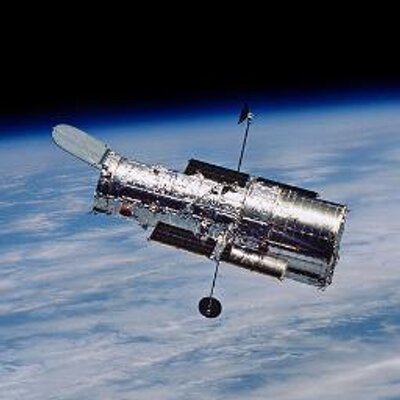 Wil je de storende effecten van de atmosfeer beperken dan moet je de telescoop naar de ruimte brengen
Hubble
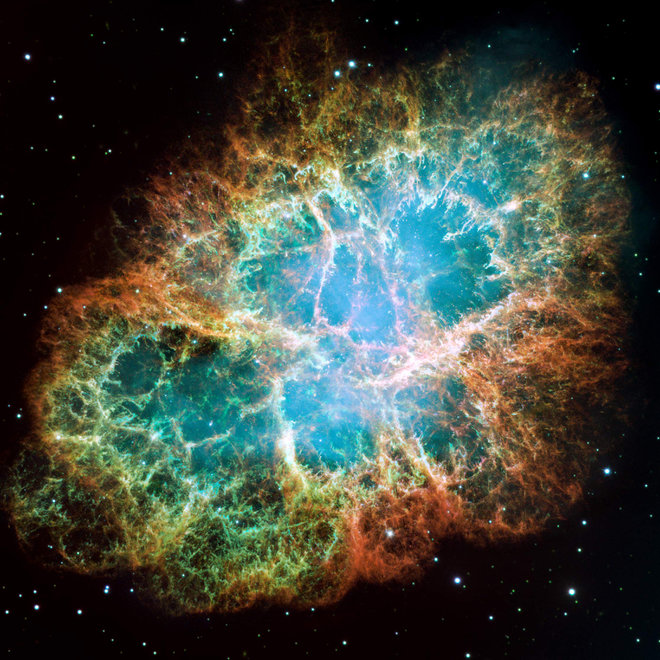 Huiswerk
Maken opdrachten
    4-8, 10
11.2 Samenstelling van sterren
Na deze paragraaf kun je:
met het atoommodel van Bohr uitleggen waarom atomen fotonen absorberen en emitteren (uitzenden)
energieniveauschema’s interpreteren
berekeningen uitvoeren aan de hand van energieniveauschema’s 
uitleggen wat je met behulp van spectraalanalyse kunt
11.2 Samenstelling van sterren
Door te kijken naar het uitgezonden licht (spectrum) van sterren kun je veel te weten komen over de samenstelling van sterren

Waarom ontbreken bepaalde golflengtes?
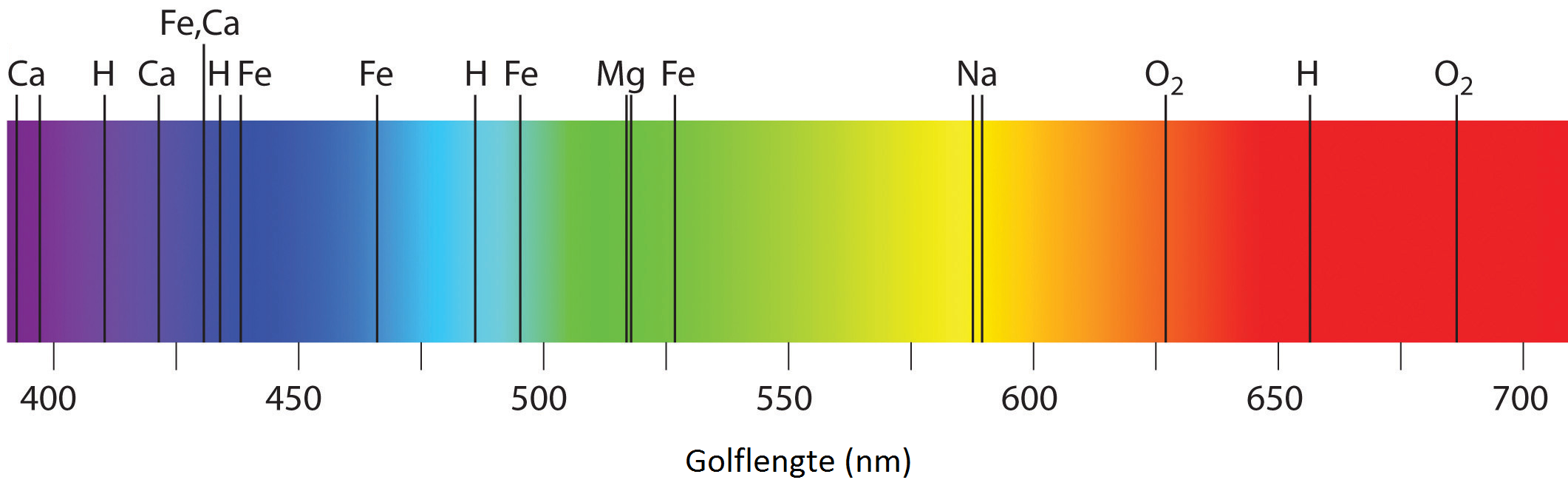 Atoommodel
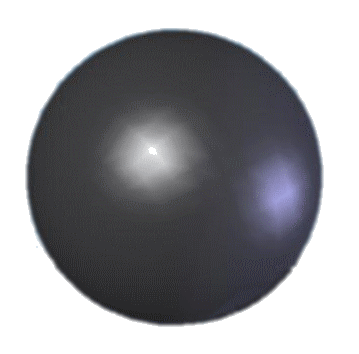 Dalton (1808): atoom is massief bolletje
model moest worden aangepast na de ontdekking van het elektron

Thomson (1903): krentenbol (in een positief geladen bol zitten elektronen
model moest worden aangepast na de experimenten van Rutherford
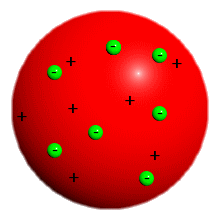 Rutherford (1911)
atoom is bijna leeg
zware positief geladen kern
elektronen draaien rond de kern


Kon spectra van verschillende atomen niet verklaren
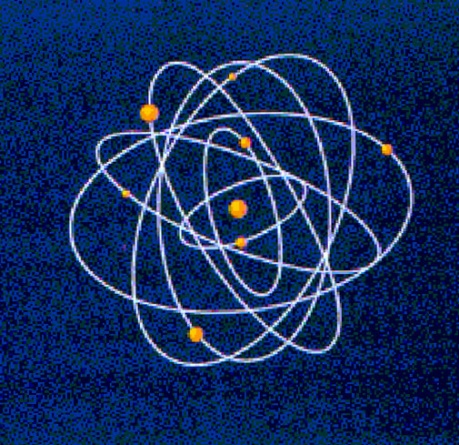 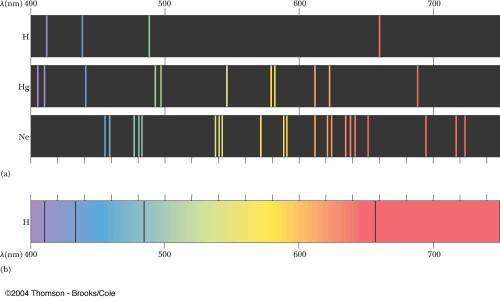 Atoom model van Bohr
Aannames
elektronen zitten stationaire banen (schillen)
atomen kunnen energie opnemen waardoor elektronen naar een hogere schil gaan (absorptie)
als ze terugvallen naar een lagere schil zenden ze energie uit:  ΔE = hf (emissie)
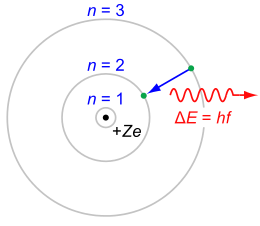 Waterstofatoom volgens Bohr
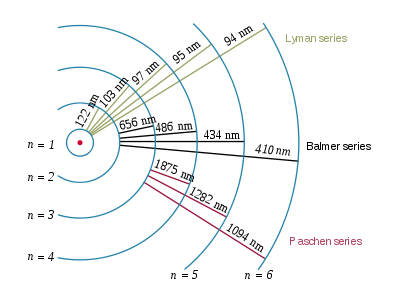 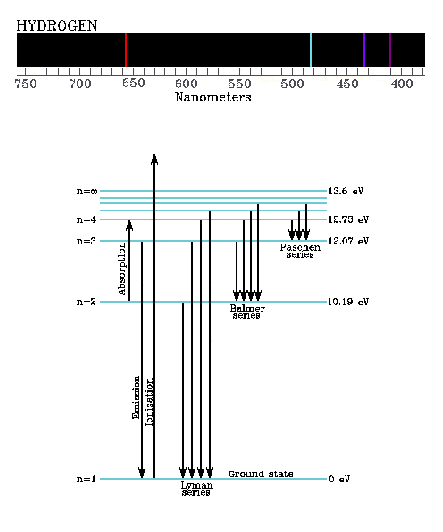 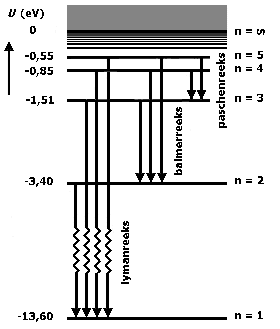 Probleem
Met het model van Bohr kon wel dingen verklaard worden, maar waarom het zo was ….
Spectroscopie
De tak van de natuurkunde die zich bezig houdt met het onderzoeken van absorptie en emissiespectra
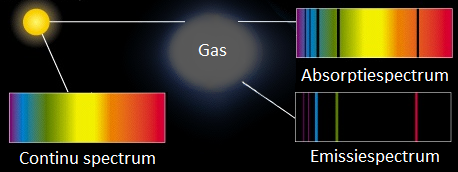 Emissie en absorptiespectrum
uit het binnenste van de zon komt een continue spectrum (alle kleuren)
atomen in de atmosfeer van de zon absorberen alleen licht met bepaalde golflengtes
een tijdje later wordt dit licht in een andere richting weer uitgezonden
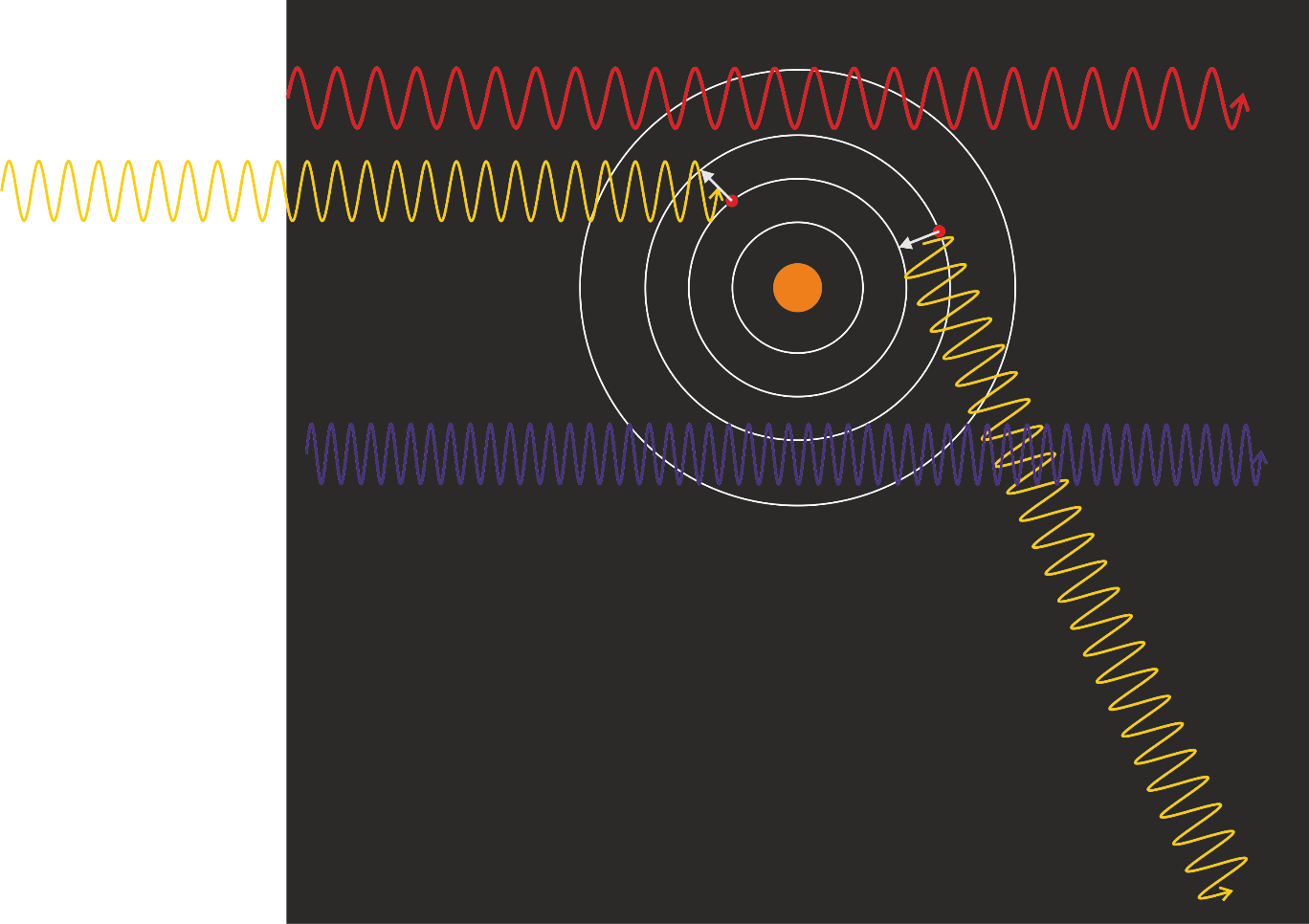 absorptie-
spectrum
emissie-
spectrum
Fraunhoferlijnen
De ontbrekende lijnen het spectrum van de zon heten fraunhoferlijnen
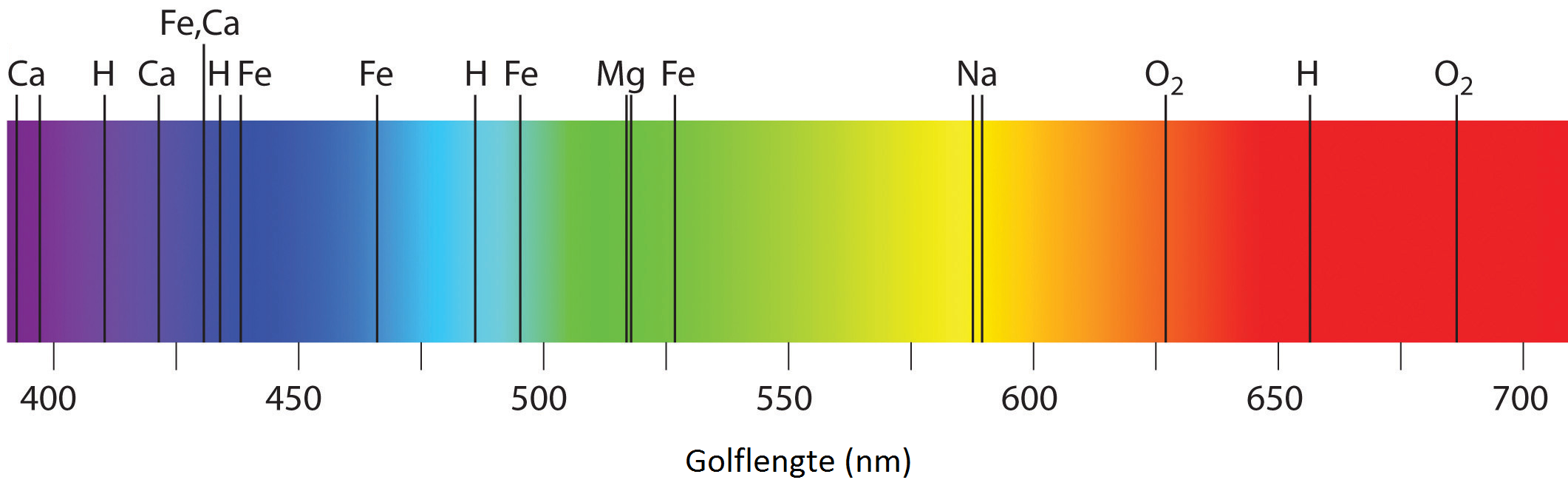 Huiswerk
Maken opdrachten 
    13-23 (2 lessen)
11.3 Snelheid van sterren
Na deze paragraaf kun je:
uitleggen hoe de afstand en de tangentiele snelheid van een ster met hoekmetingen kunnen worden bepaald
uitleggen hoe het doppler-effect leidt tot rood- en blauwverschuivingen
uit de doppler-verschuiving van spectraallijnen de radiale snelheid van sterren berekenen
het verband uitleggen tussen een uitdijend heelal en de oerknal
Bepalen van de afstand
stap 1: bepaal de hoek van een ster t.o.v. lijn aarde-zon
stap 2: bepaal een halfjaar later opnieuw de hoek
je meet een andere hoek omdat de aarde om de zon draait
halve hoekverschil = parallax p
p = 1 boogseconde  d = 1 parsec
1 parsec (pc) = 3,26 lj
d ~ 1/p (kleinere hoek  grotere d)
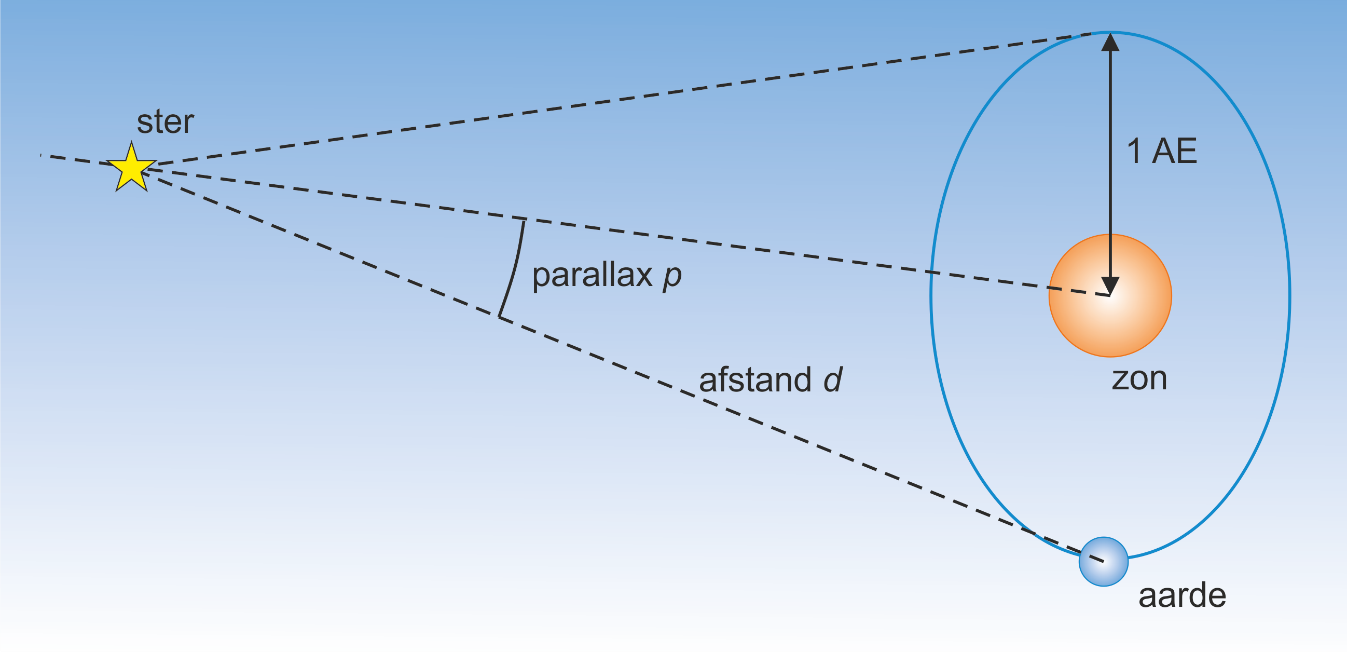 radiale en tangentiele snelheid
De snelheid van een ster kun je ontbinden in 2 componenten
radiale snelheid is de component van de snelheid in de richting van aarde-ster
tangentiele snelheid is de component loodrecht op de richting aarde-ster
de tangentiele snelheid kun je bepalen door de ster aan de hemelbol te volgen
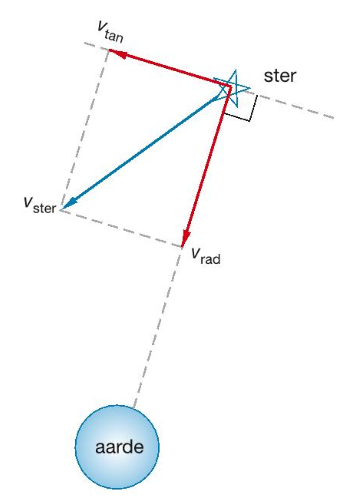 Radiale snelheid en dopplereffect
De toon is hoger is als de geluidsbron naar je toekomt en lager als hij van je weggaat.
Doppler effect bewegende bron
Auto rijdt met een snelheid van 25 m/s en laat een toon horen van 750 Hz. Waarnemer staat op 343 m en de geluidssnelheid v is 343 m/s. 

Wat is het verschil tussen een stilstaande en rijdende auto na één seconde?
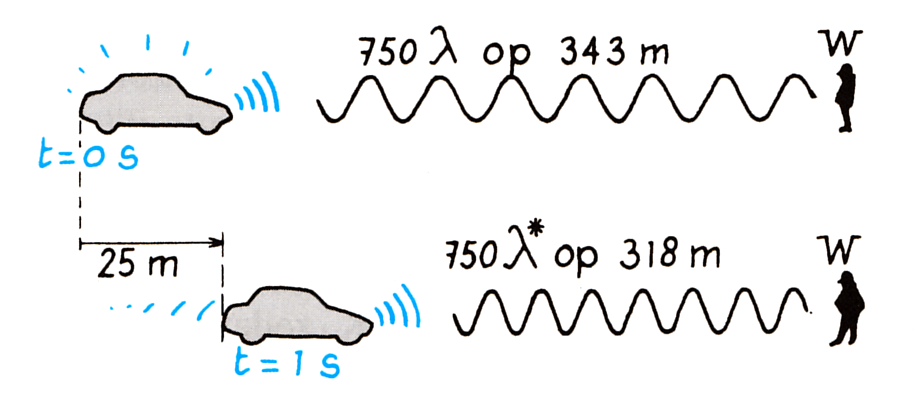 Sterrenlicht
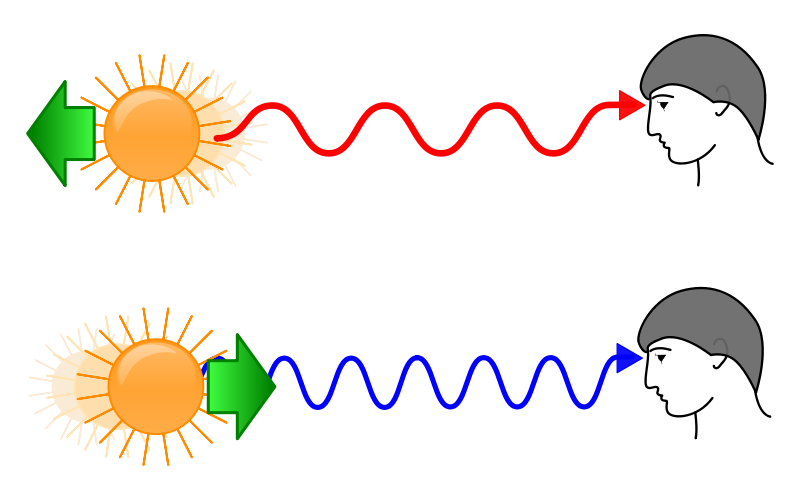 Een voorbeeld
Waterstof en helium komen op bijna alle hemellichamen voor 
Uit de verschuiving van de absorptie lijnen kun je de snelheid bepalen
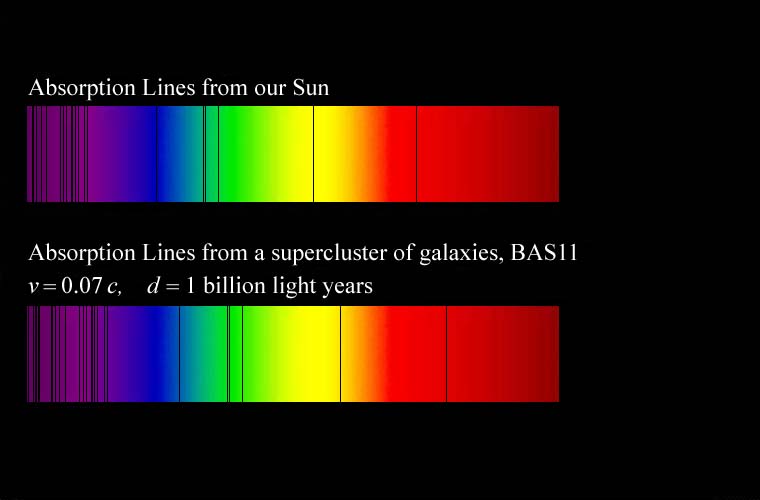 Dubbelster
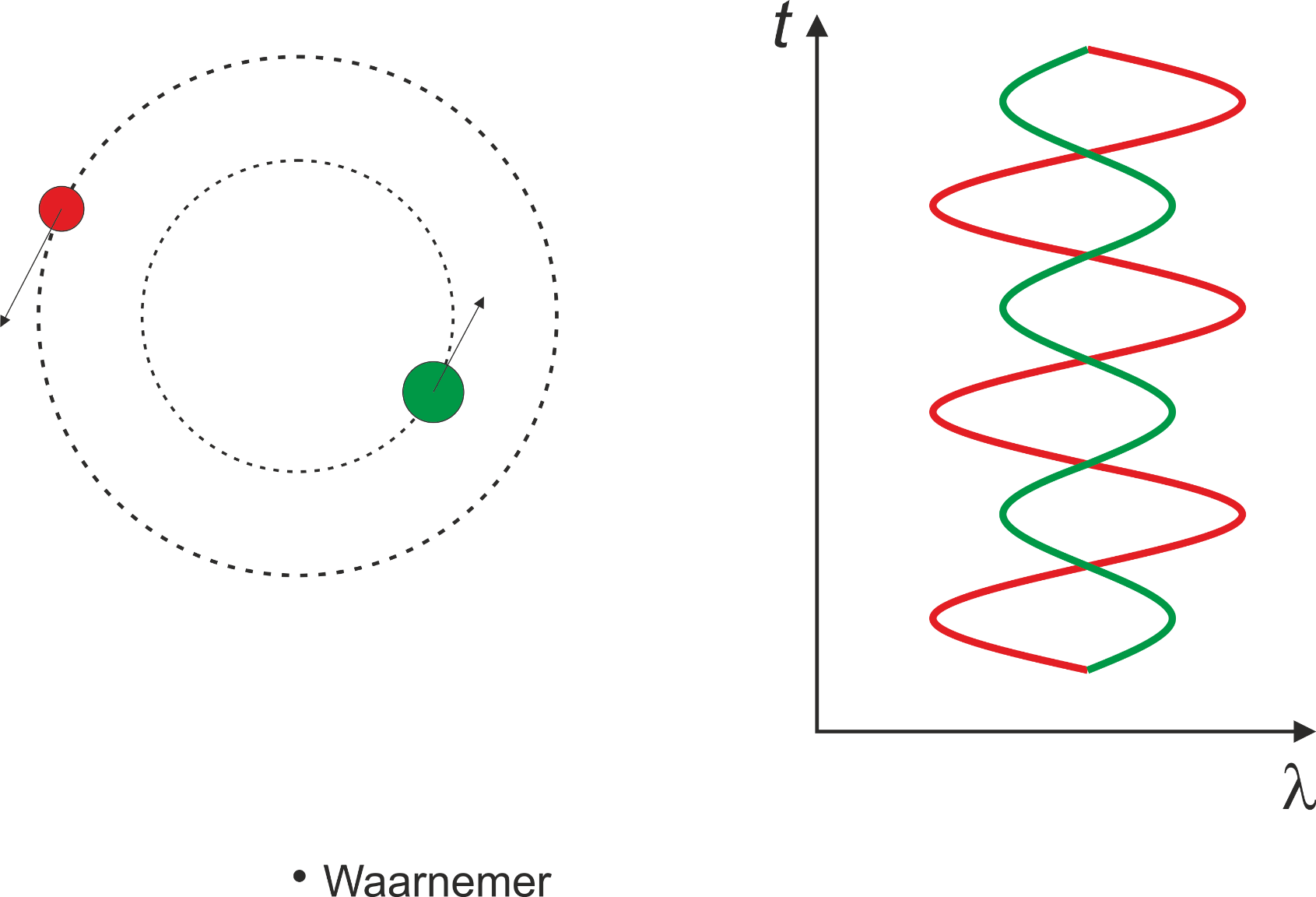 Twee sterren draaien in dezelfde de richting om elkaar heen 
Als de “rode” ster nadert, gaat de “groene” juist de ander kant op
De absorptie lijn splitst zich op
wet van Hubble
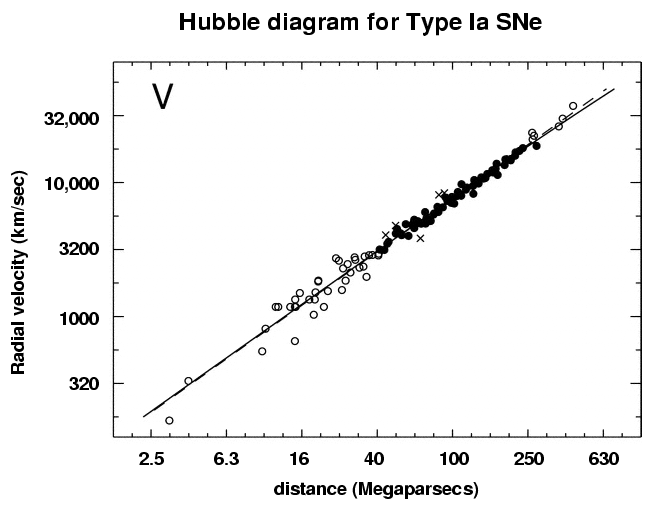 Huiswerk
Maken opdrachten: 25 - 31
11.4 Temperatuur van sterren
Na deze paragraaf kun je:
uitleggen wat temperatuurstraling en stralingsevenwicht is
Planckkrommen beschrijven en interpreteren
berekeningen maken met de wet van Wien en Stefan-Boltzmann
kwadratenwet toepassen
uitleggen waar de waargenomen helderheid van een ster afhangt
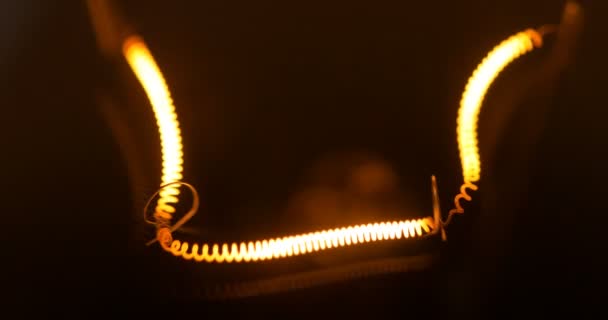 gloeilamp
Van roodgloeiend naar witgloeiend
https://www.youtube.com/watch?v=YnMP1Uj2nz0
Wet van Wien
In het filmpje zag je dat de kleur van licht afhangt van de temperatuur
lage spanning  lage temperatuur   oranje licht
hoge spanning  hoge temperatuur  wit licht

Hetzelfde geldt ook voor sterren
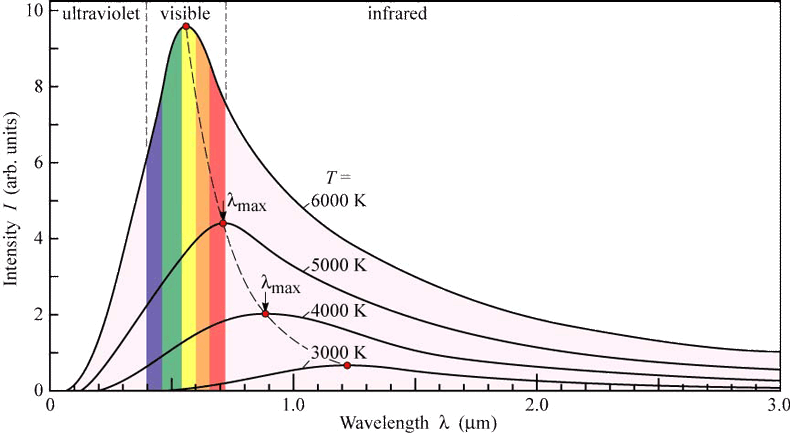 Er geldt: λtop · T = kw
met kw de constante van Wien: 2,8978 x 10-3 m∙K
Planck-kromme’s  zijn berekend (Binas 22)
Voorbeeld
De oppervlakte temperatuur van de zon is 5780 K

Bereken de golflengte die het meest voorkomt in zonlicht

uitwerking:
λtop · T = kw    of    
λtop = kw / T = 2,8978 x 10-3 / 5780 = 500 nm
Totaal uitgezonden vermogen
Het uitgezonden vermogen van een voorwerp hangt af van:
oppervlak A (A 2x zo groot   P 2x zo groot)
absolute temperatuur T (T 2x zo groot  P 24 (=16) x zo groot)
materiaal/kleur ε

Voor een zogenaamde “zwarte straler” geldt: ε = 1
Een “zwarte straler” absorbeert alle opvallende straling
Voor “niet zwarte stralers” geldt: 0 < ε < 1
de wet van Stefan-Boltzmann
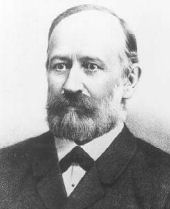 In formule: P = ε ∙σ∙A∙T4

met σ de constante van Stefan-Boltzmann
σ = 5,67 x 10-8 W/m2K4


Deze formule geldt voor alle voorwerpen dus ook sterren
Stefan
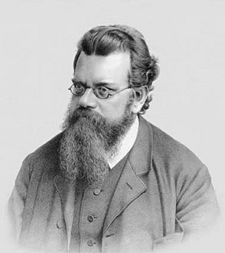 Boltzmann
Kwadratenwet
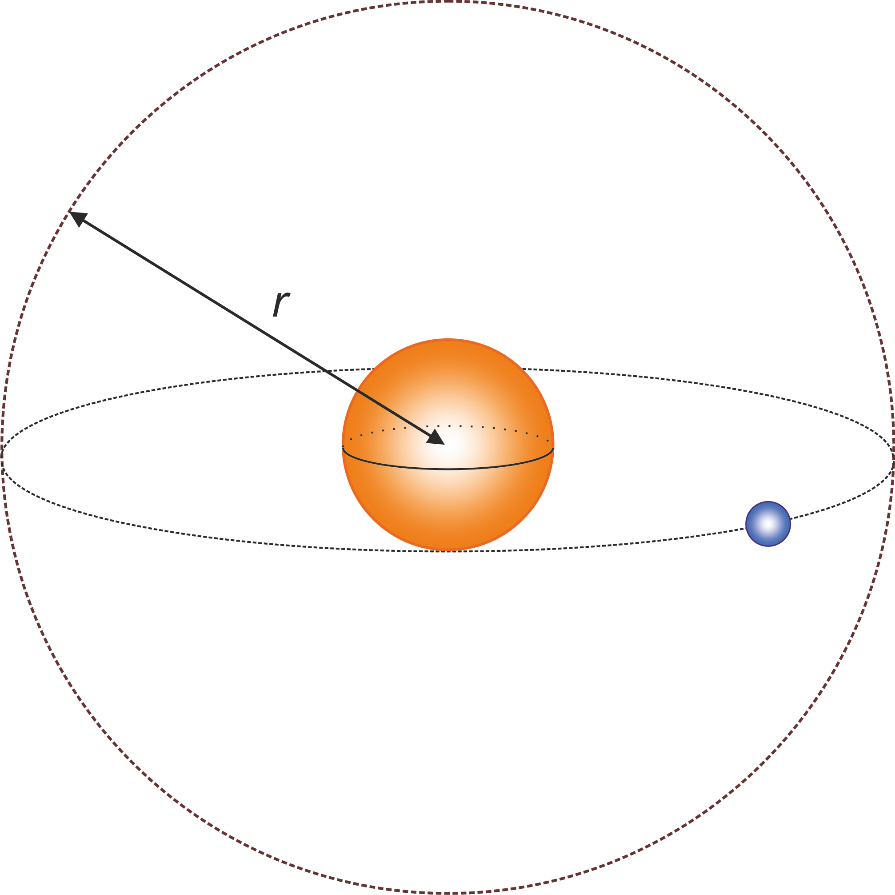 Huiswerk
maken opdrachten: 33 - 38
11.5 Classificatie van sterren
Na deze paragraaf kun je:
op grond van het Hertzsprung-Russell-diagram
waarden aflezen voor de temperatuur, lichtkracht en de straal van een ster
de wet van Stefan-Boltzmann herkennen
classificatie van sterren benoemen: hoofdreeks, dwergen, reuzen
levensloop van een ster schetsen en beschrijven
rol van kernfusie in de levensloop van een ster beschrijven
uitleggen wat neutronensterren, zwarte gaten en supernovae zijn
Kernfusie
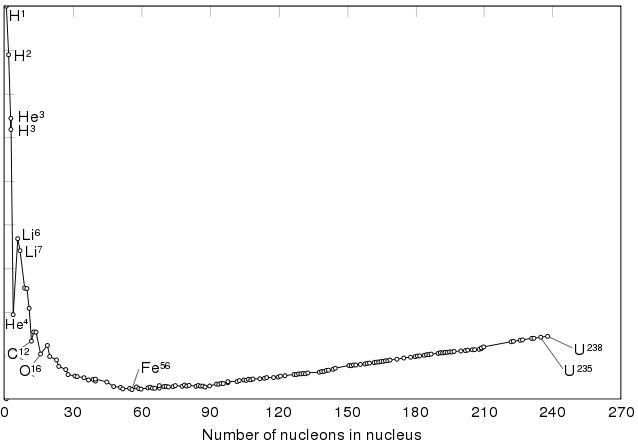 de massa van protonen en neutronen is niet constant
bij kernfusie verdwijnt massa
Einstein: E = mc2

kernfusie treedt alleen op bij hoge temperatuur en druk
bij grote sterren kan de fusie doorgaan tot Fe
Lichtkracht
Lichtkracht L (in Watt) is het totale vermogen dat een ster uitzendt (= hetzelfde als wat je met wet van Stefan-Boltzmann uitrekent)

Hoe kun je op aarde de lichtkracht van de zon meten?
Intensiteit I in W/m2 meten (I van de zon = zonneconstante I)
Afstand d tot de zon bepalen

L = I ∙ 4πd2
Lichtkracht van de zon: L = 3,85 x 1026 W
Hertzsprung-Russell
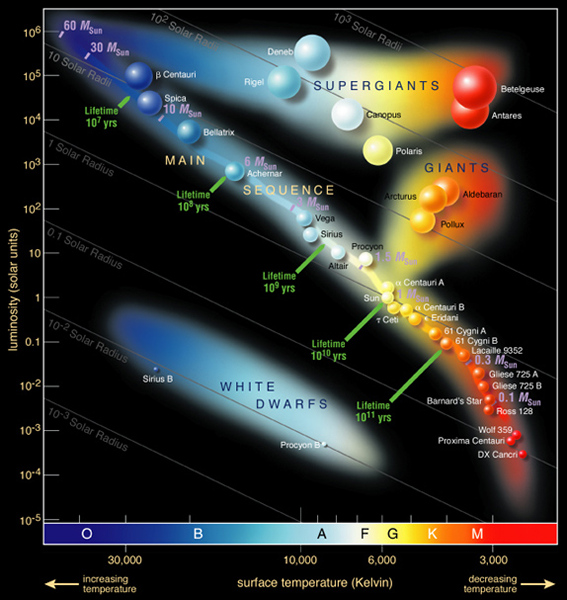 logaritmische schalen
verticaal lichtsterkte t.o.v van onze zon
horizontaal temperatuur (omgekeerd)
een groot deel van zijn “leven” bevindt een ster zich op de hoofdreeks
grijze lijnen zijn isoradius-lijnen (zelfde straal; verschillende T; rc=-4)
Onze zon
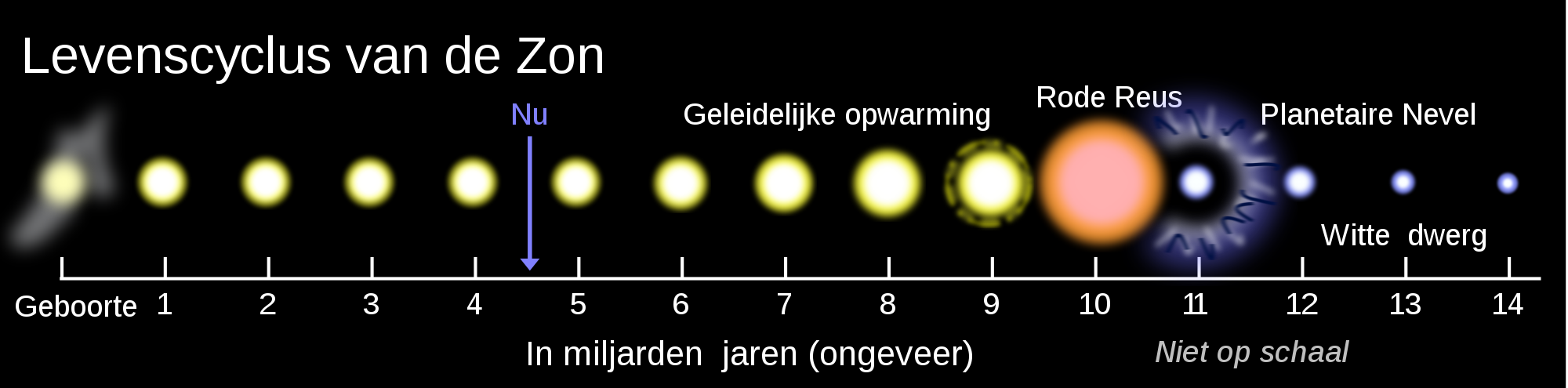 Toepassing Herzsprung-Russell-diagram
Afstandsbepaling tot andere sterrenstelsels
maak grafiek van I/L tegen temperatuur van de sterren in het andere stelsel
vergelijk die grafiek met “onze” grafiek
grafieken zouden dezelfde vorm moeten hebben

Leeftijdsbepaling van andere stelsels
zitten er nog veel sterren op hoofdreeks
zijn er veel witte dwergen
Het einde
onze zon   rode reus    witte dwerg

grotere ster  supernova   neutronenster (geen elektronen meer)

nog grotere ster  supernova   zwart gat
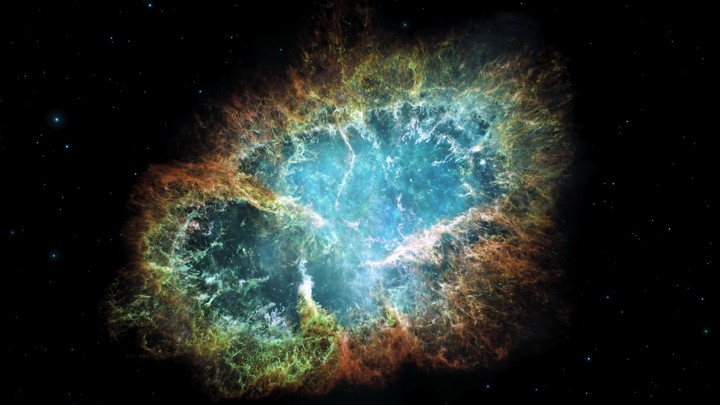 Huiswerk
Maken opdrachten:  41, 43-46